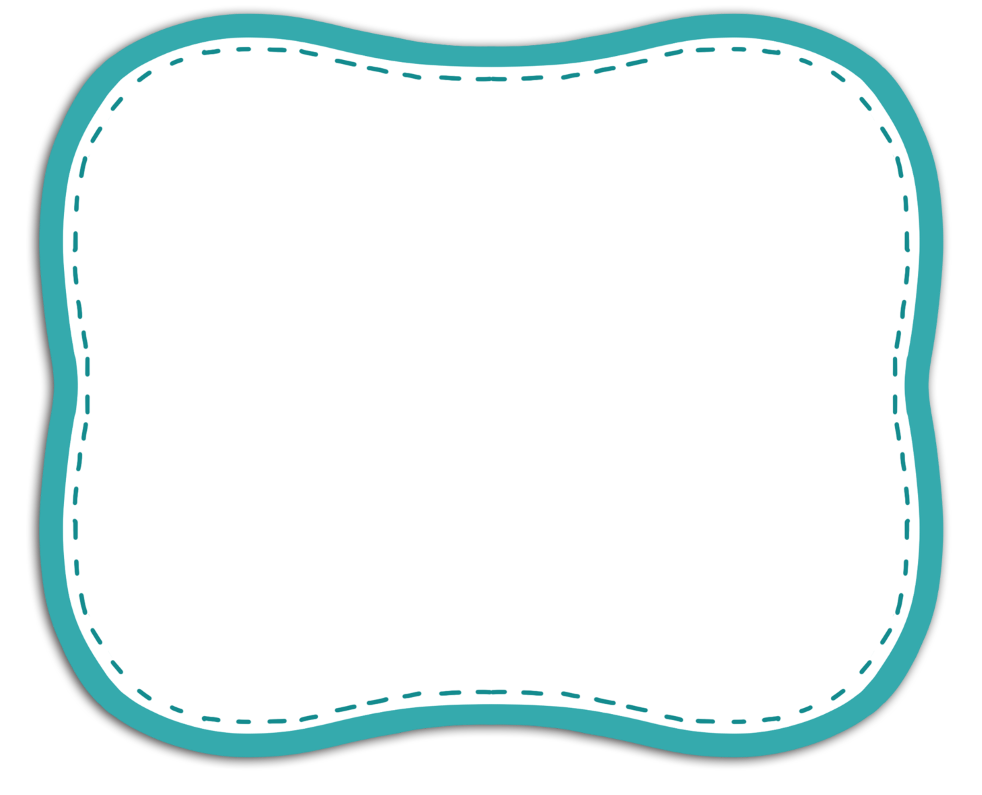 Chào mừng các con đến với tiết học Tiếng Việt
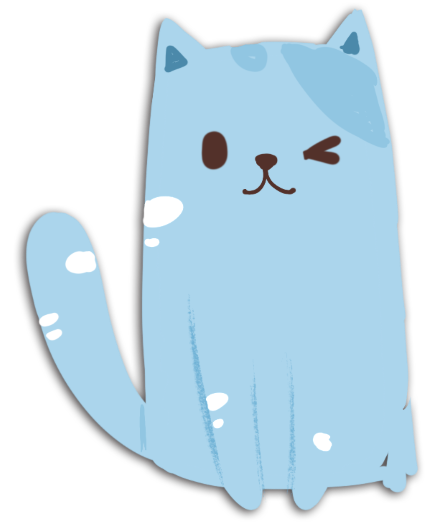 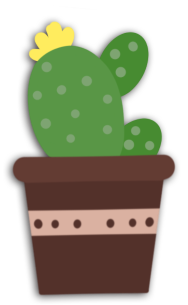 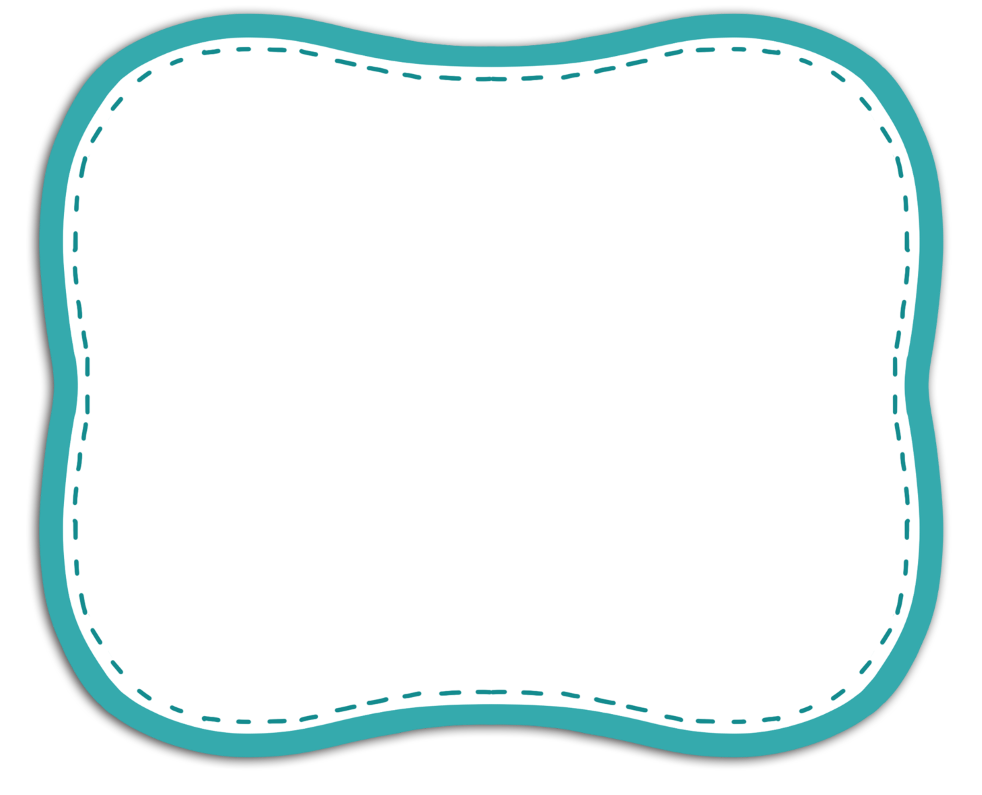 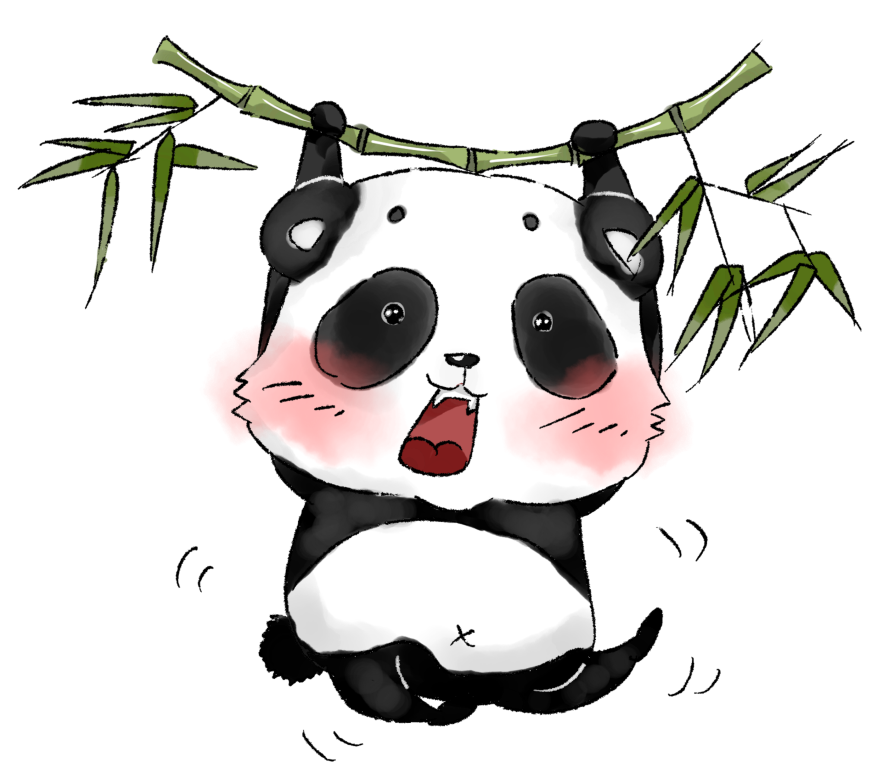 Khởi động
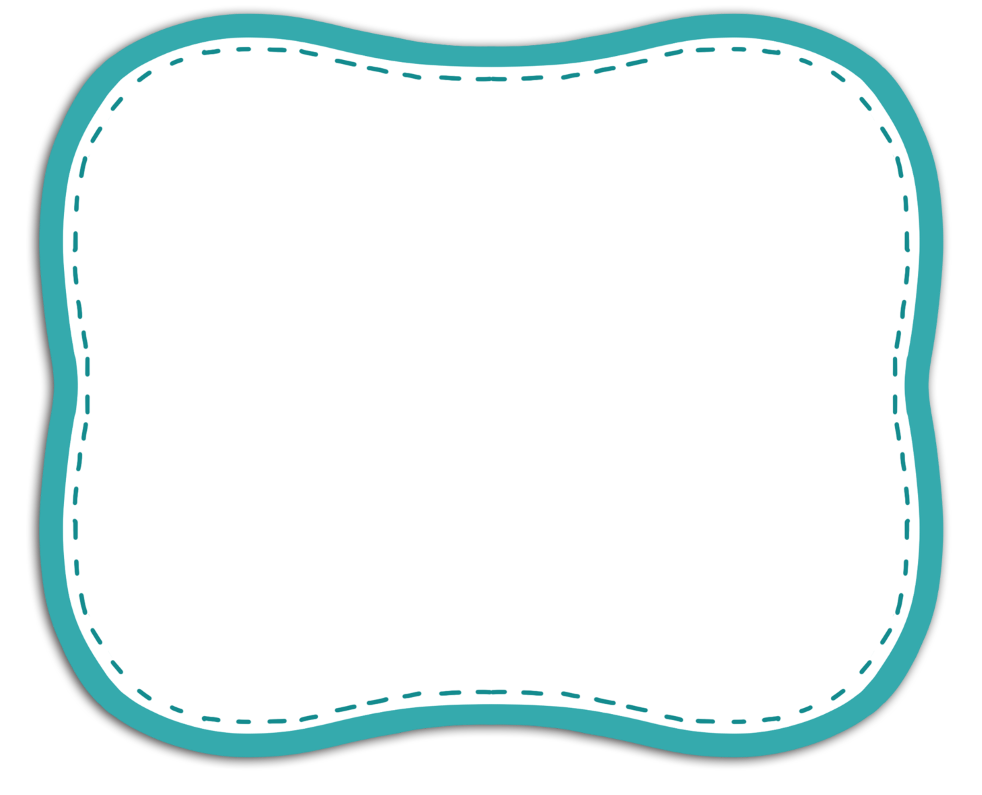 Thứ   ngày   tháng   năm 2022
Tiếng việt
Luyện viết đoạn
Viết đoạn văn kể về 
công việc của người thân
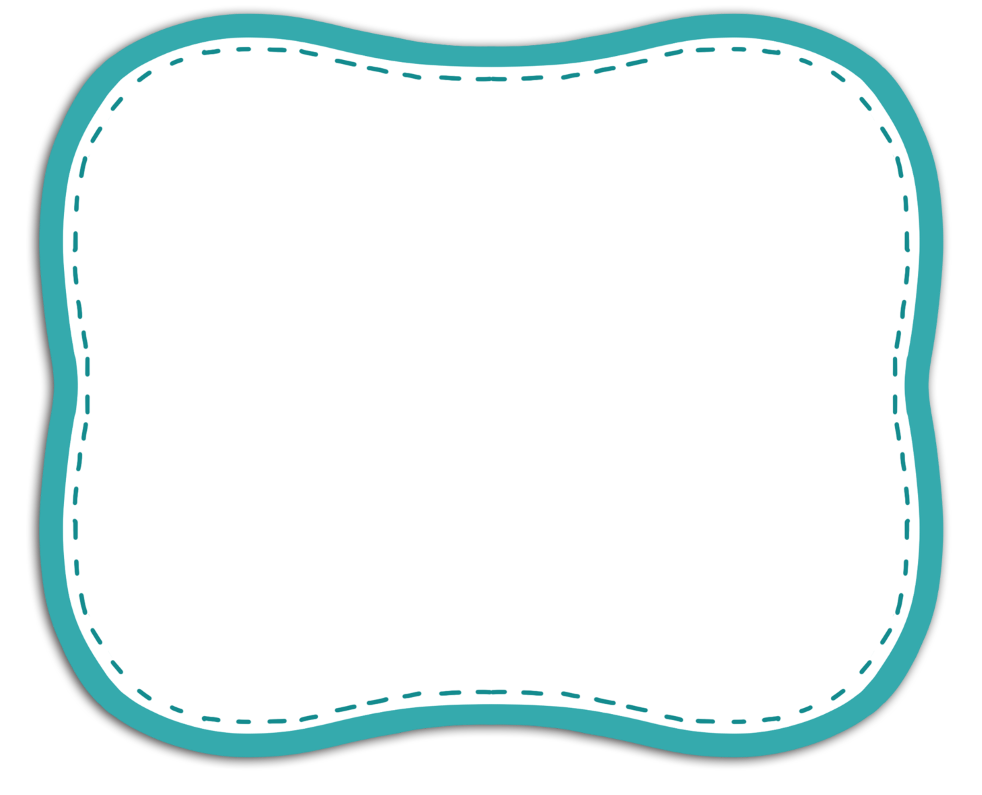 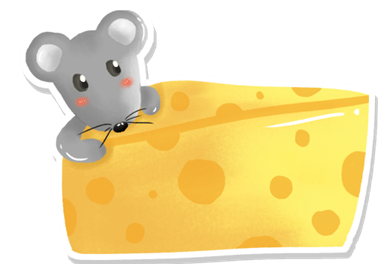 Tiết 5
5
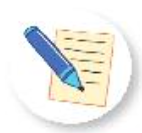 1. Nói những điều em biết về công việc của người thân.
- Dì em là cô giáo vùng cao.
- Hằng ngày, dì phải dạy sớm vượt qua con đường nhiều đồi dốc để đến trường dạy học.
- Công việc của dì giúp cho trẻ em vùng cao được đi học, được biết chữ.
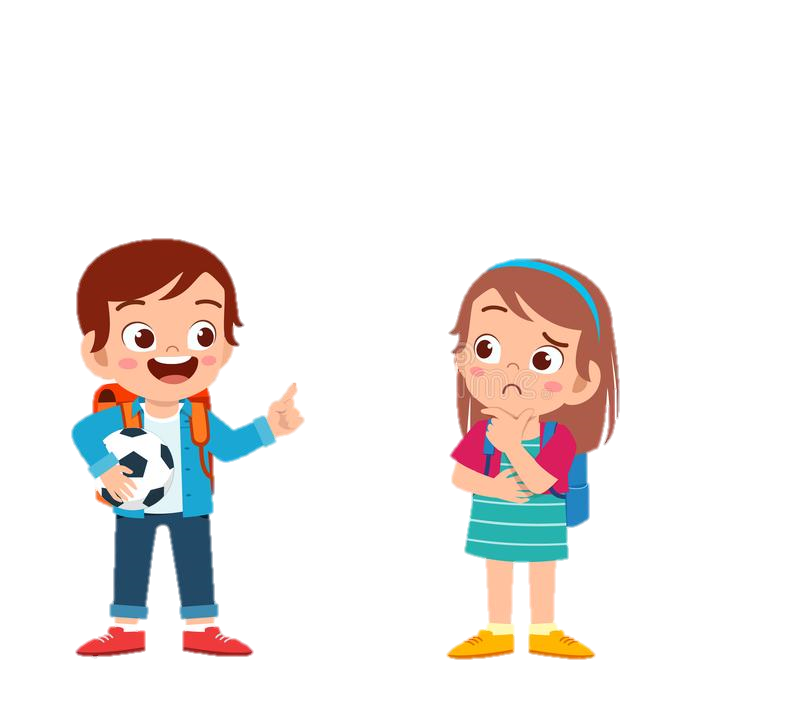 2. Viết 4 - 5 câu kể về công việc của một người thân.
Gợi ý:
- Người thân của em làm công việc gì?
- Người đó làm việc ở đâu?
- Công việc đó đem lại lợi ích gì ?
- Em có suy nghĩ gì về công việc đó?
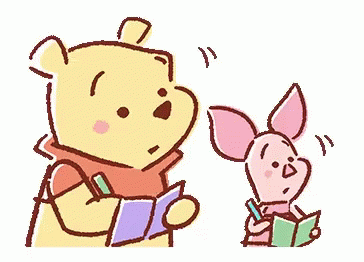 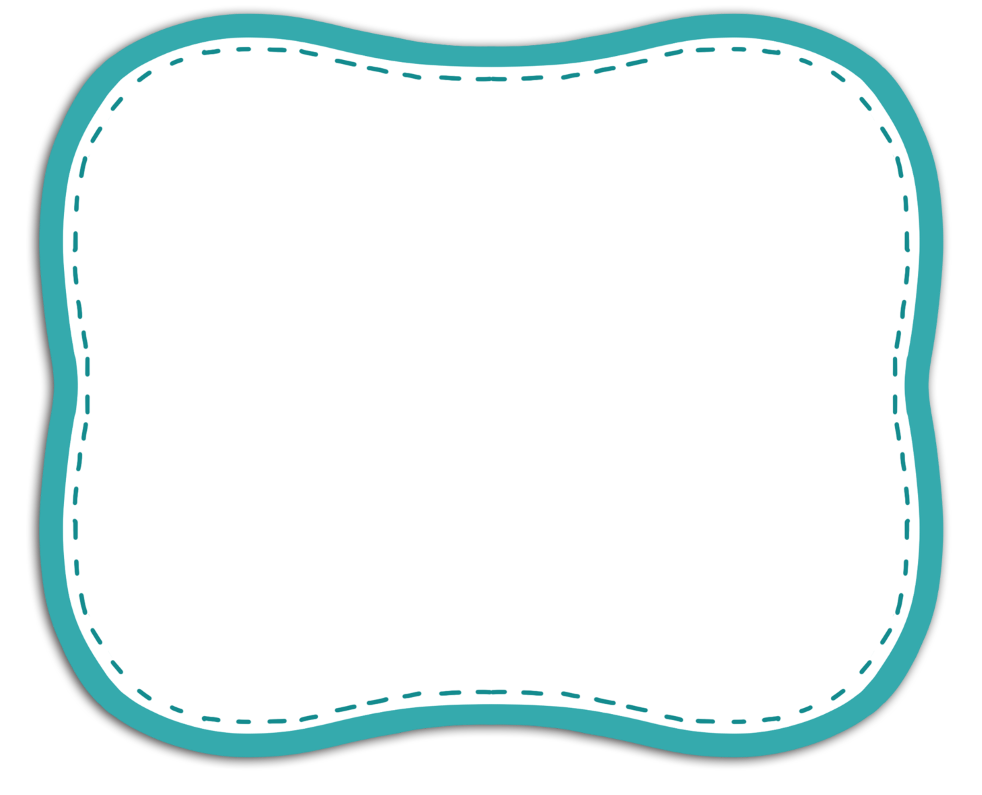 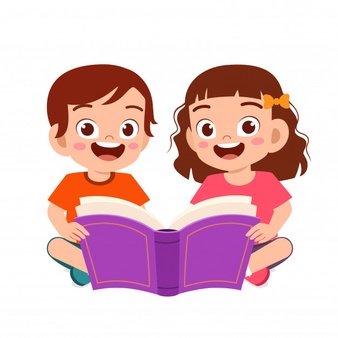 THẢO LUẬN 
NHÓM ĐÔI
(5 phút)
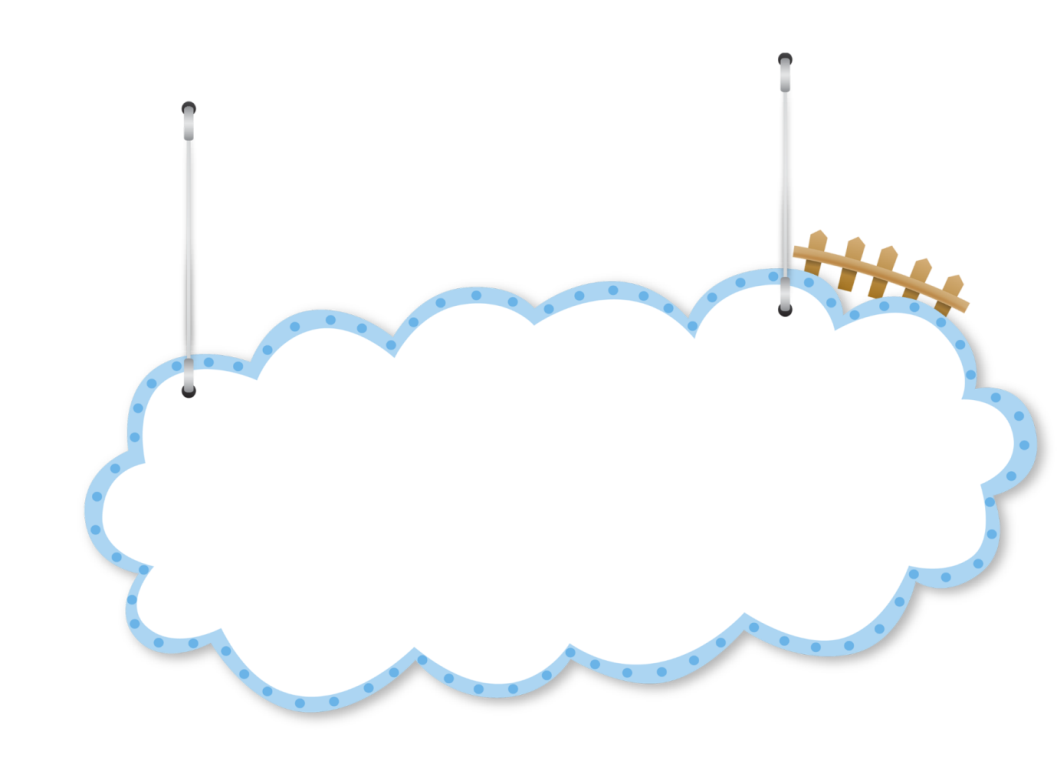 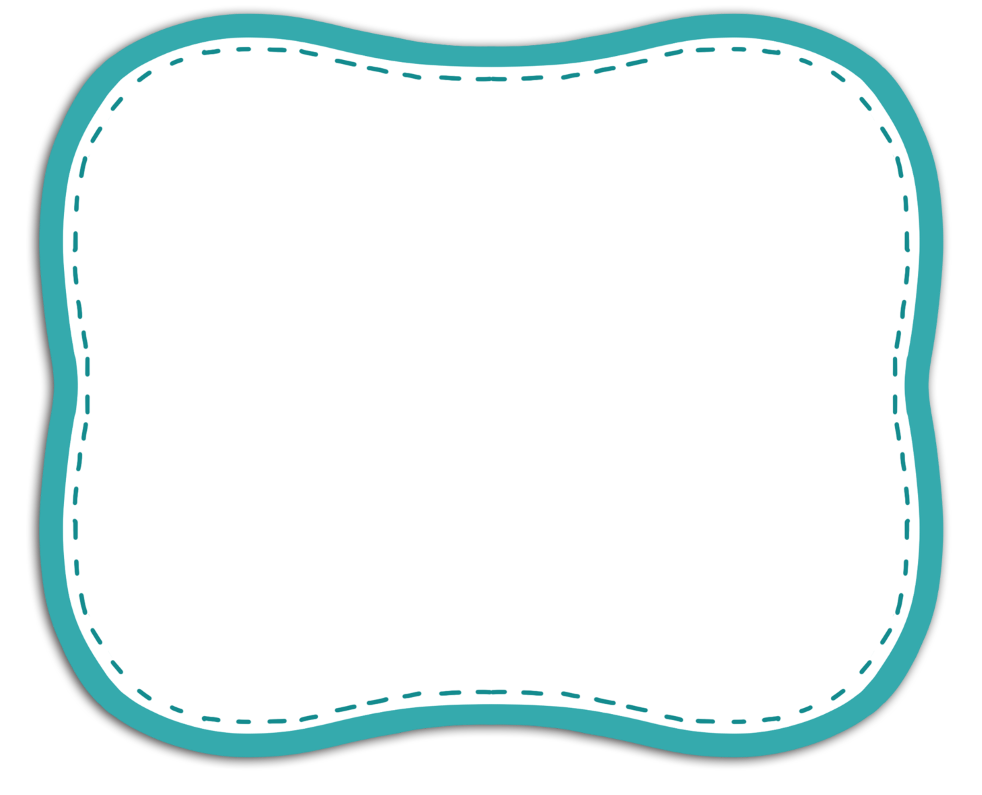 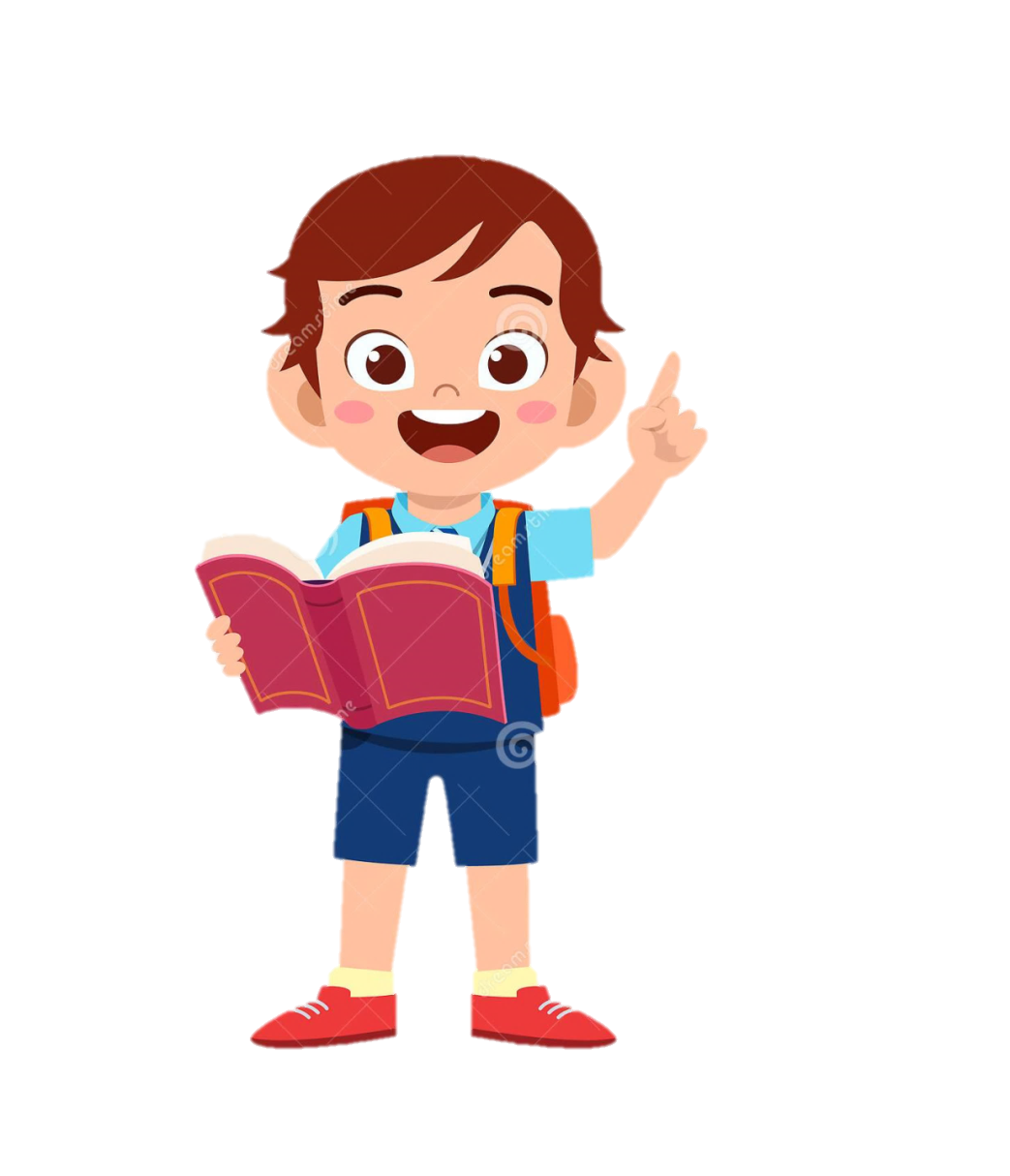 Chia sẻ 
trước lớp
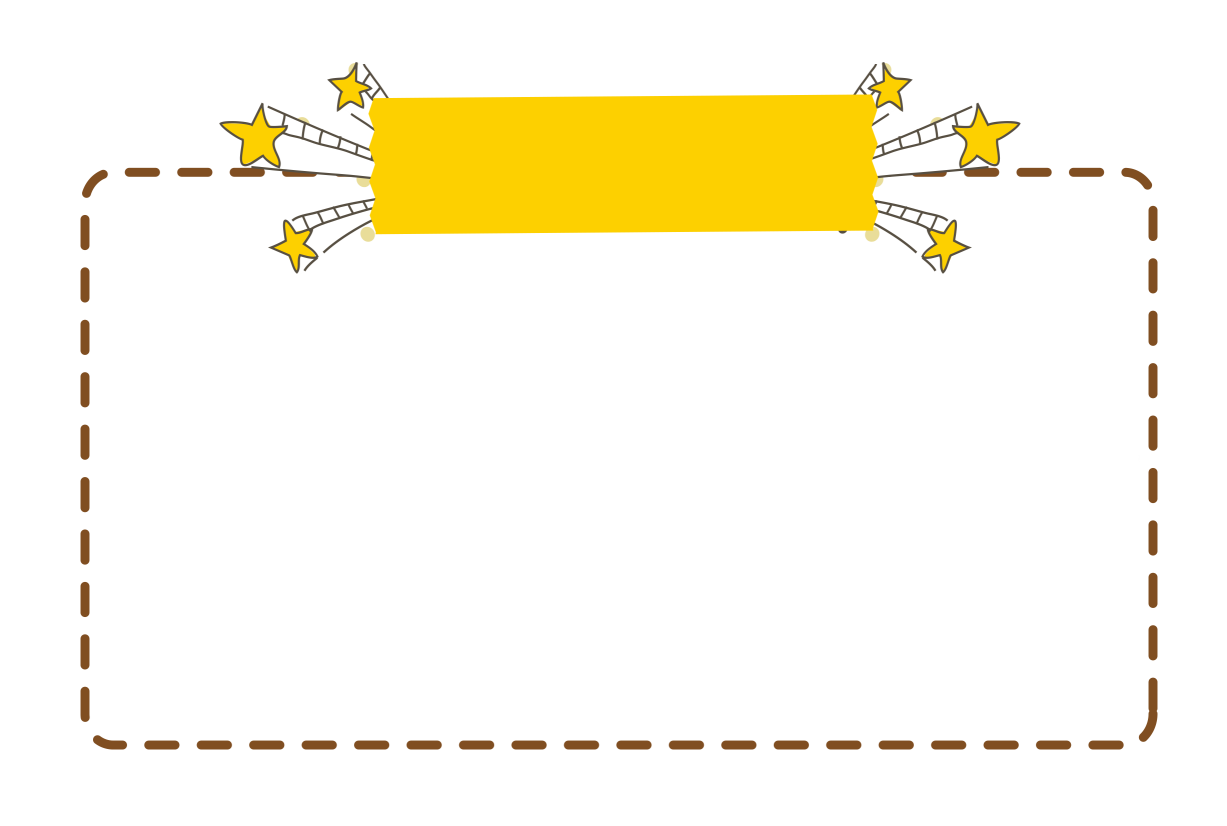 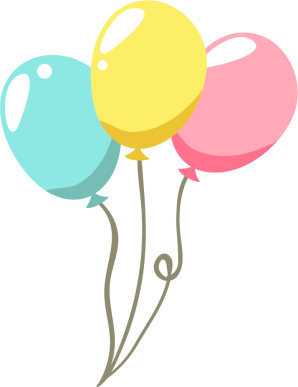 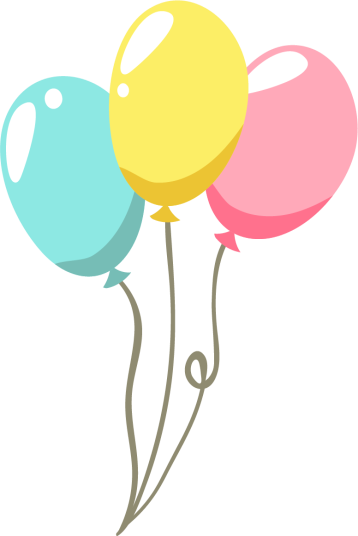 MẪU
Dì Ngân của em là cô giáo vùng cao. Mỗi sáng dì phải thức dậy từ rất sớm, vượt qua con đường nhiều dốc đèo mới tới được ngôi trường nhỏ. Dì yêu thương học sinh của mình như con vì hoàn cảnh của các bạn ấy rất khó khăn. Mỗi mùa đông tới, dì Ngân lại kêu gọi mọi người dưới xuôi ủng hộ áo quần để giúp đỡ các bạn nhỏ. Em rất khâm phục dì. Em mơ ước lớn lên sẽ trở thành cô giáo giống như dì.
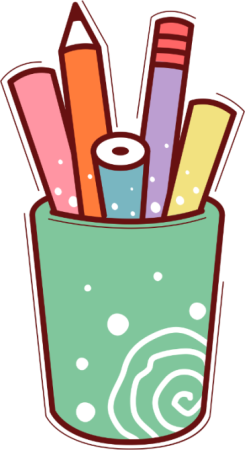 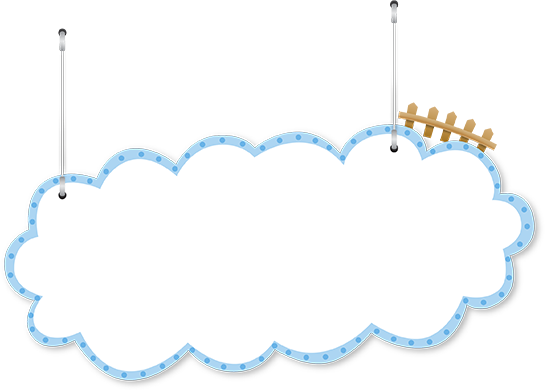 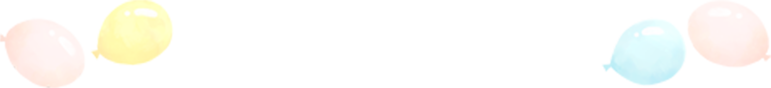 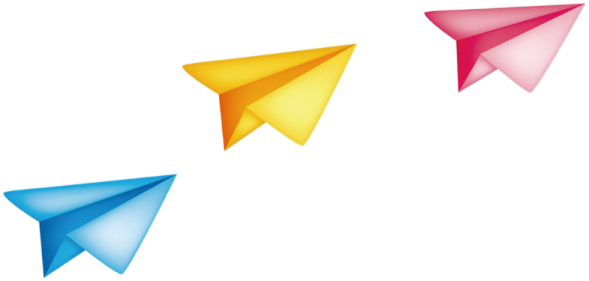 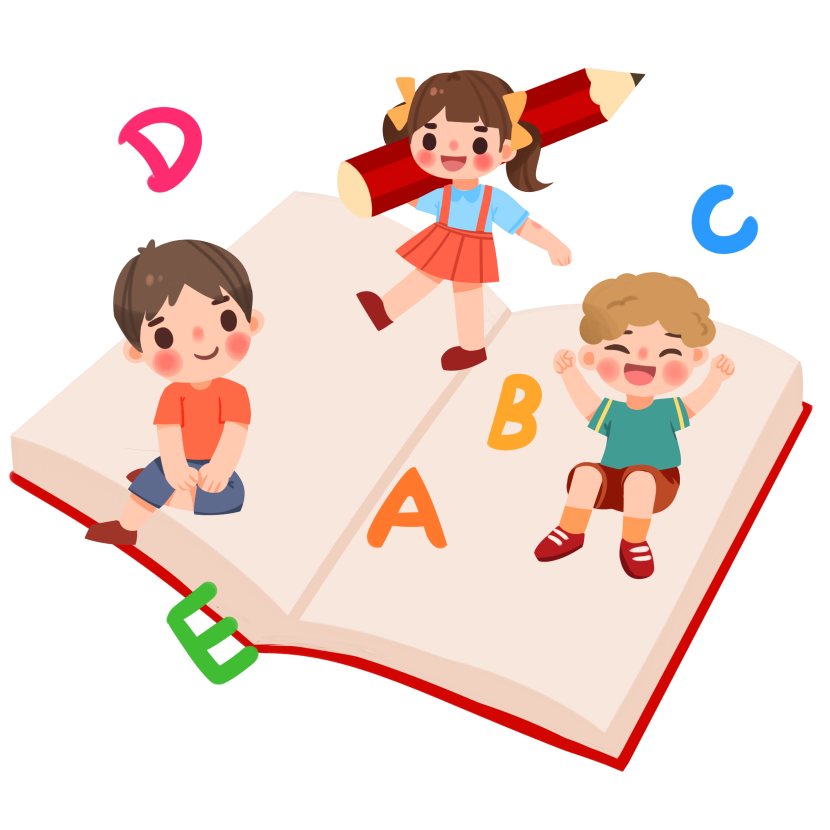 Viết bài vào vở.
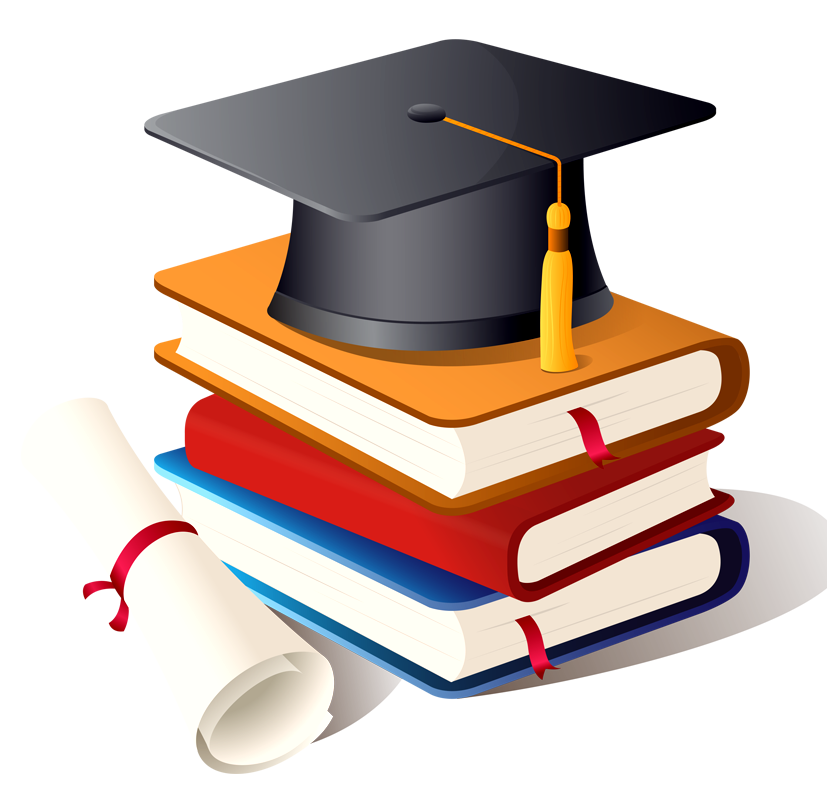 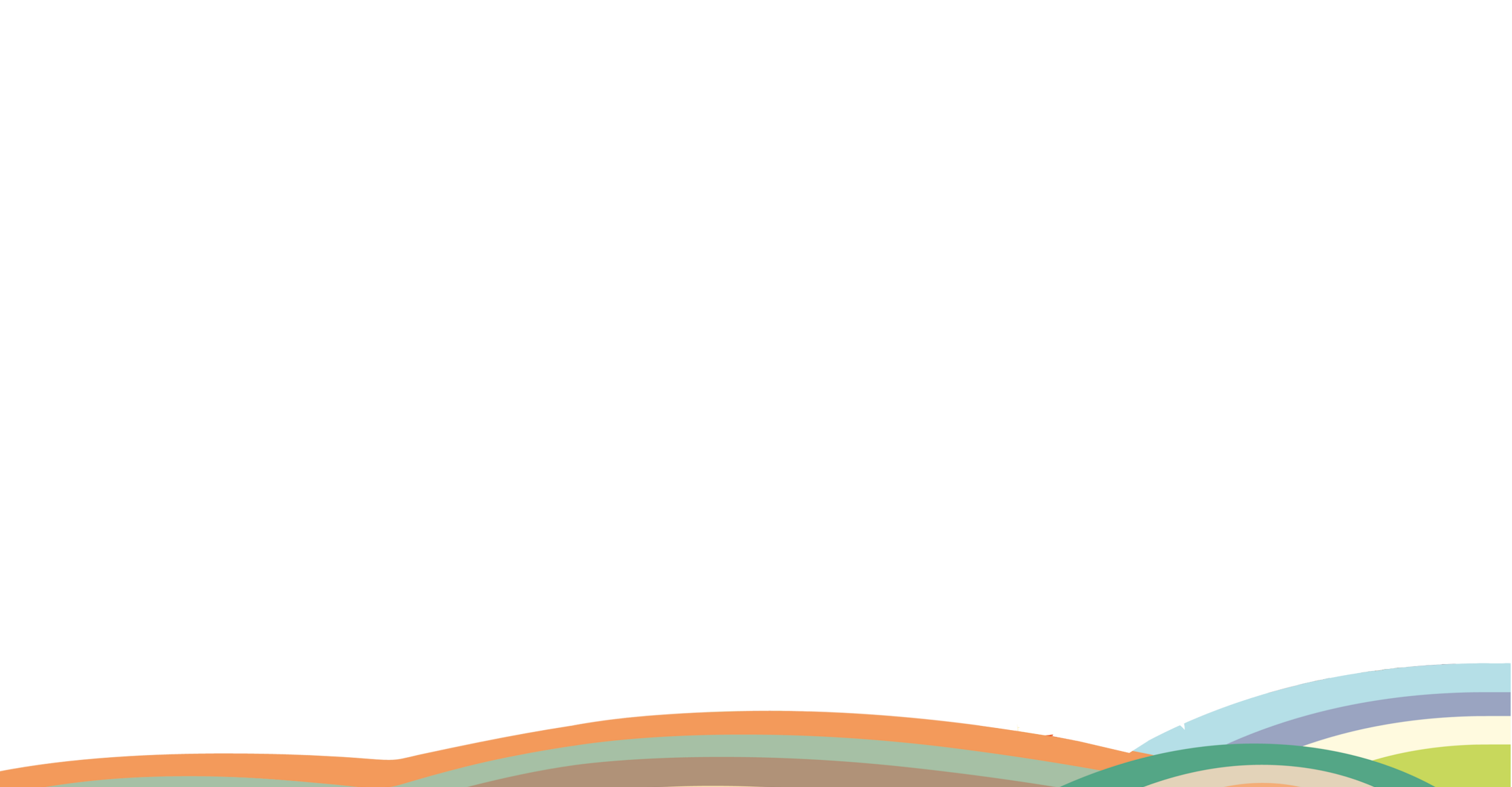 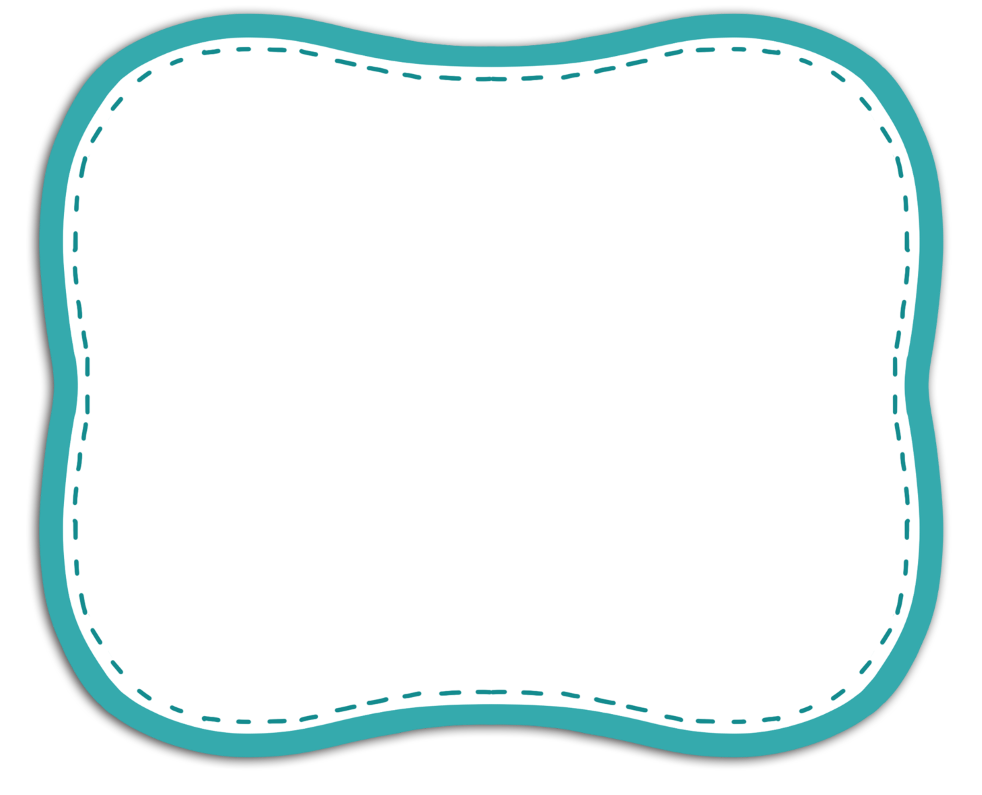 Củng cố và
 dặn dò
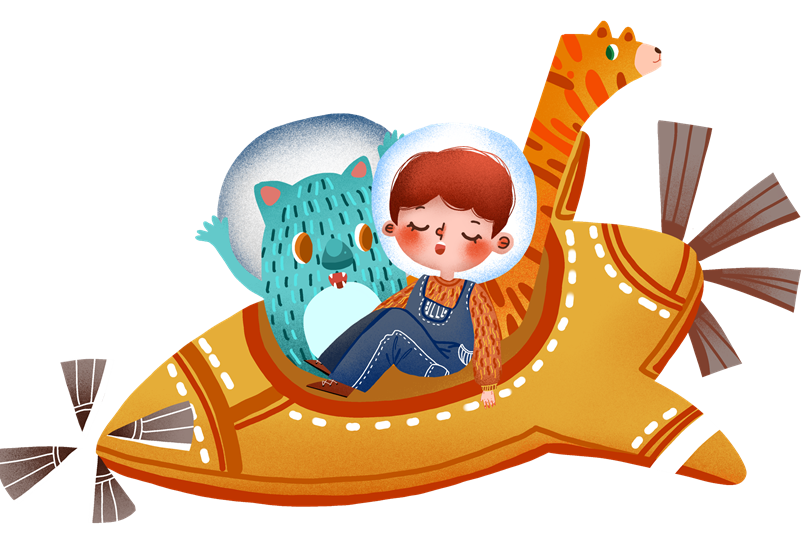 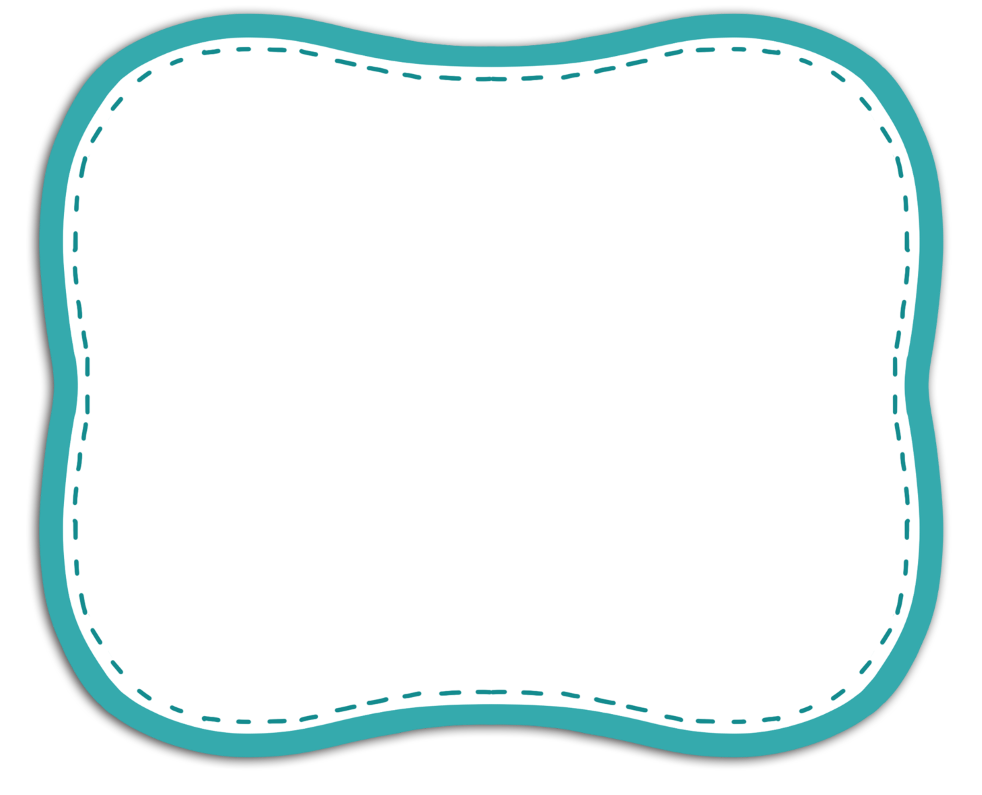 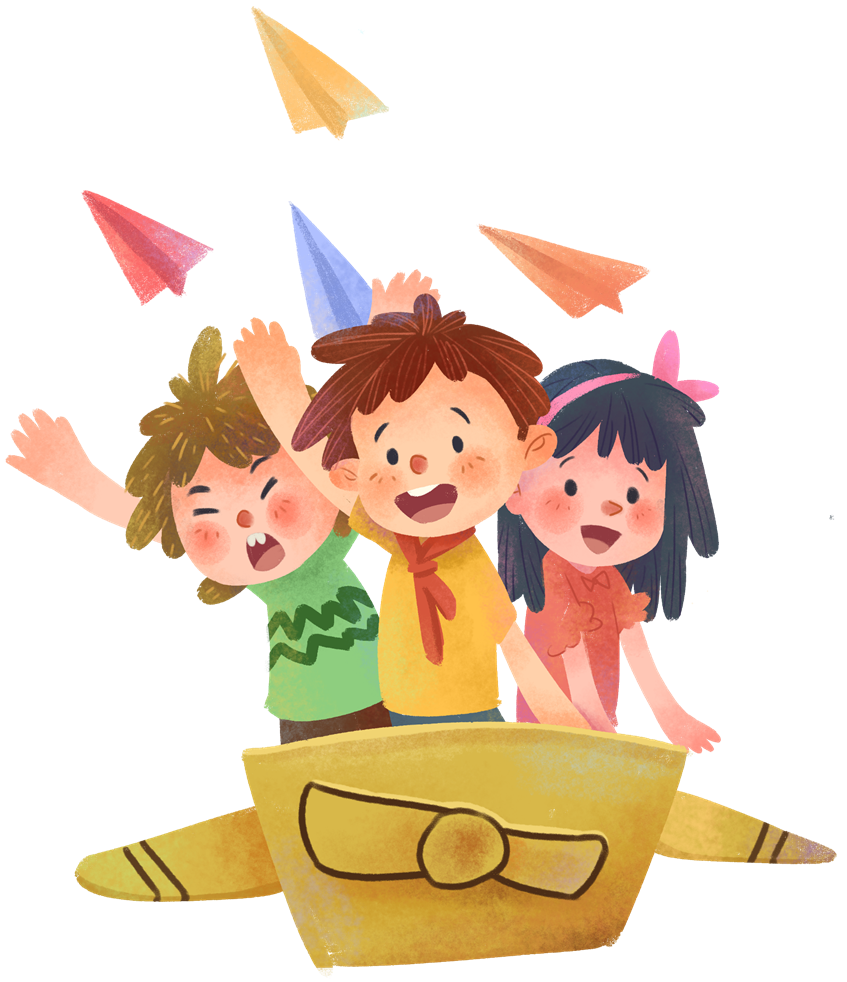 Tạm biệt và 
hẹn gặp lại